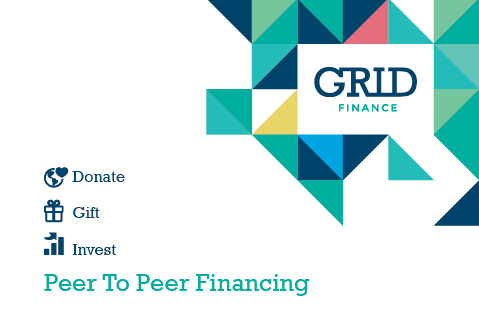 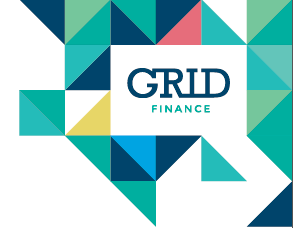 Peer to Peer Finance
Based on the simple principle of cutting out the middleman – the bank 

Those who have money get it to those who need it
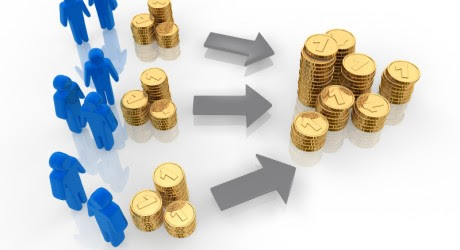 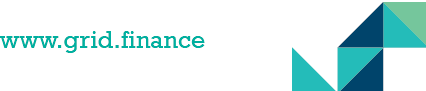 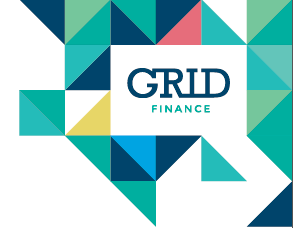 The GRID
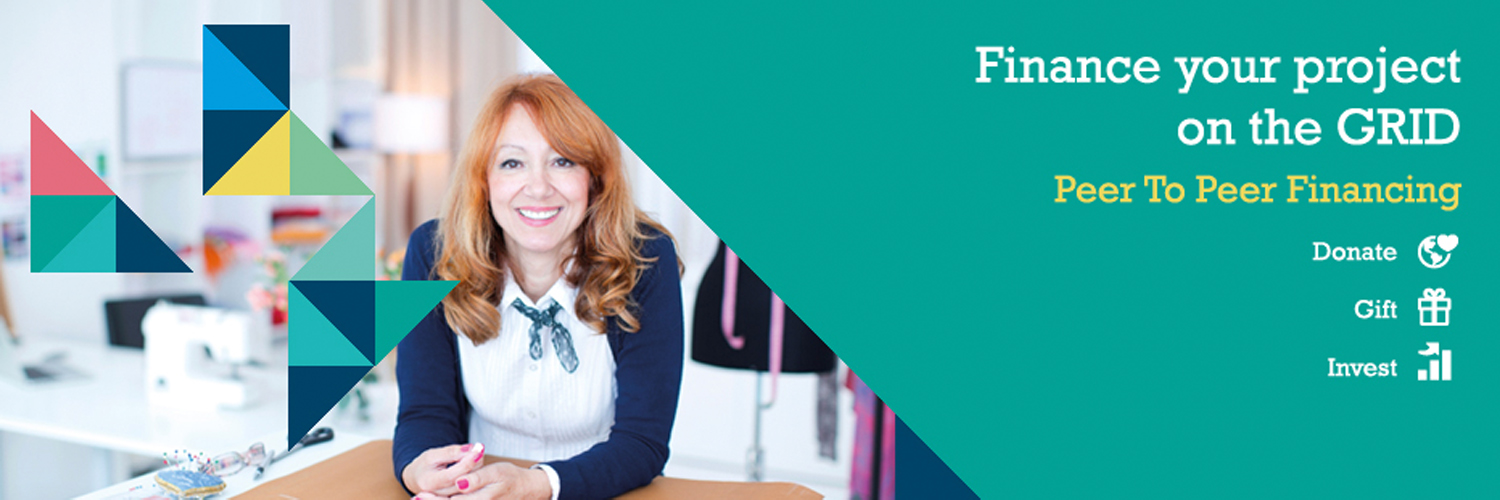 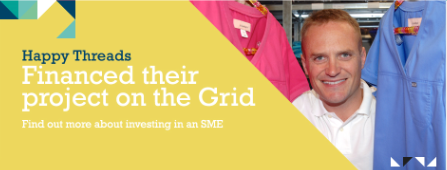 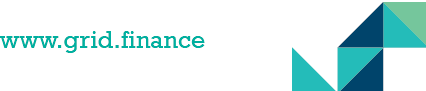 HAPPY        THREADS
RH 
DISTRIBUTION
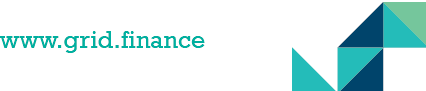 [Speaker Notes: Quality of the training and experience from firm– immense. Arms you to take on any challenge
The world we live in is complex, with no quick fixes to some of the biggest problems and challenges we face
People People People 
We can’t be afraid of taking on those big challenges – change is generational, change is about real people on the ground – change will happen by mobilizing those incredible people who often feel like they have no voice, no role to play – What change will we see in our generation, what change will we seek?


Professionalism 
People 
Diversity of client work and getting into the detail]
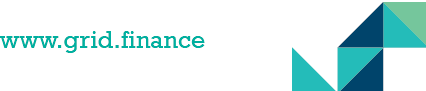 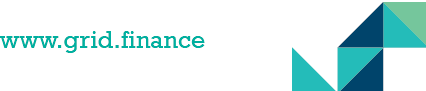 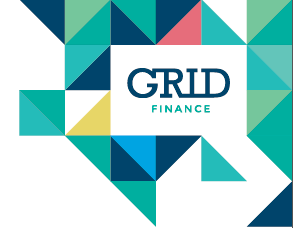 The Process
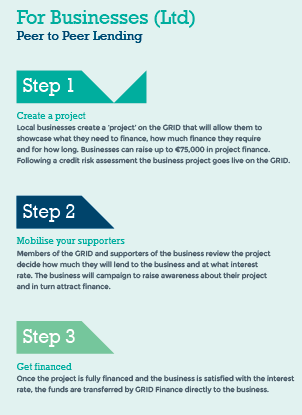 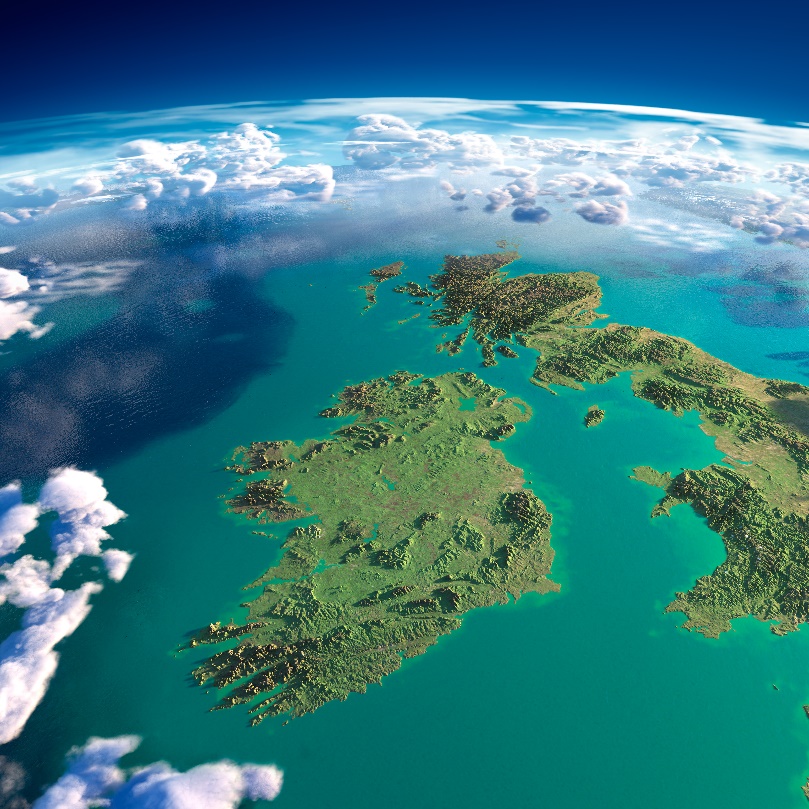 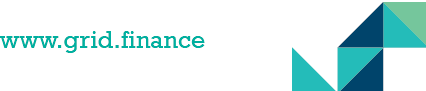 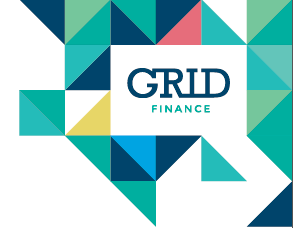 Type of funding
Type of company:
Limited 
Sole Traders
Proven cashflow 
Clear ability to repay
Product for start-ups upcoming

Type of lending 
3-36 months 
Ideally asset focused with clear ROI
Must have a specific need  for funds
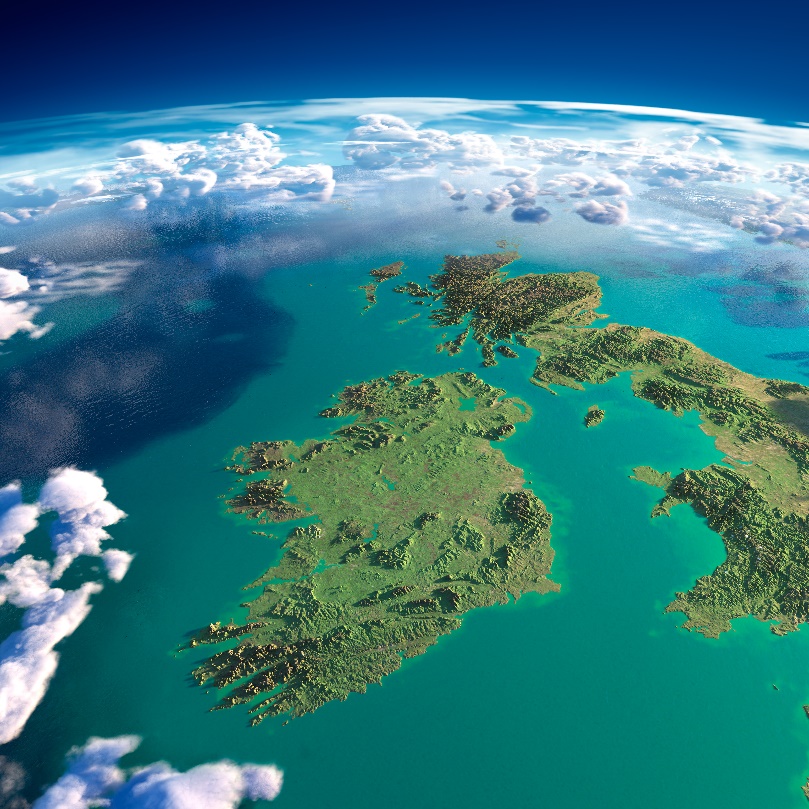 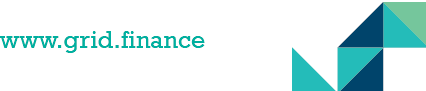 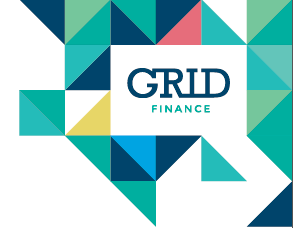 What we need from our business customers
Management accounts/Financial statements

Project budget

3 months bank statements

External credit score

ICB report (sole traders)
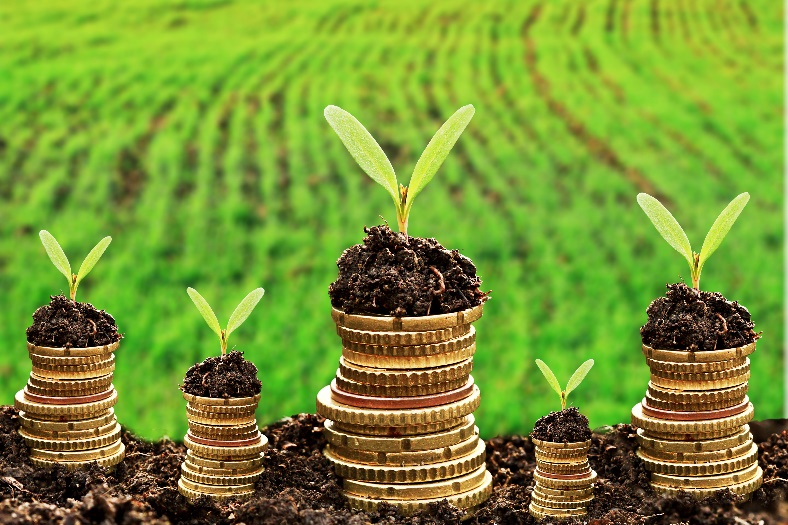 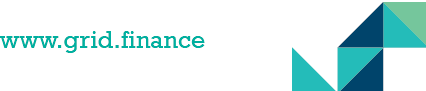 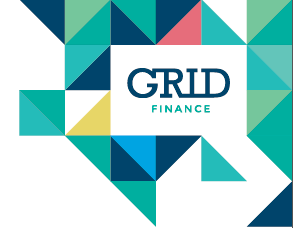 Costs
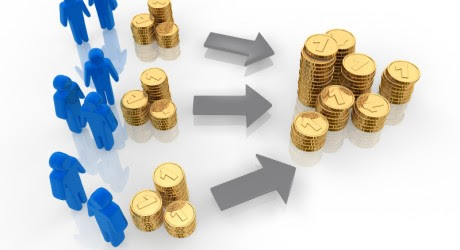 2% of project funding 
Annual membership fee – currently waived
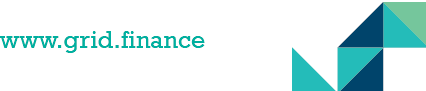 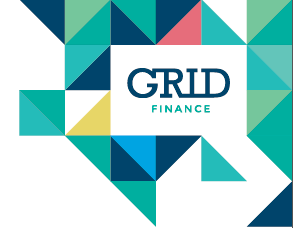 Why use the GRID?
Quick 
Cheap
Engage your 
      customers
Discretionary PG 
Flexible
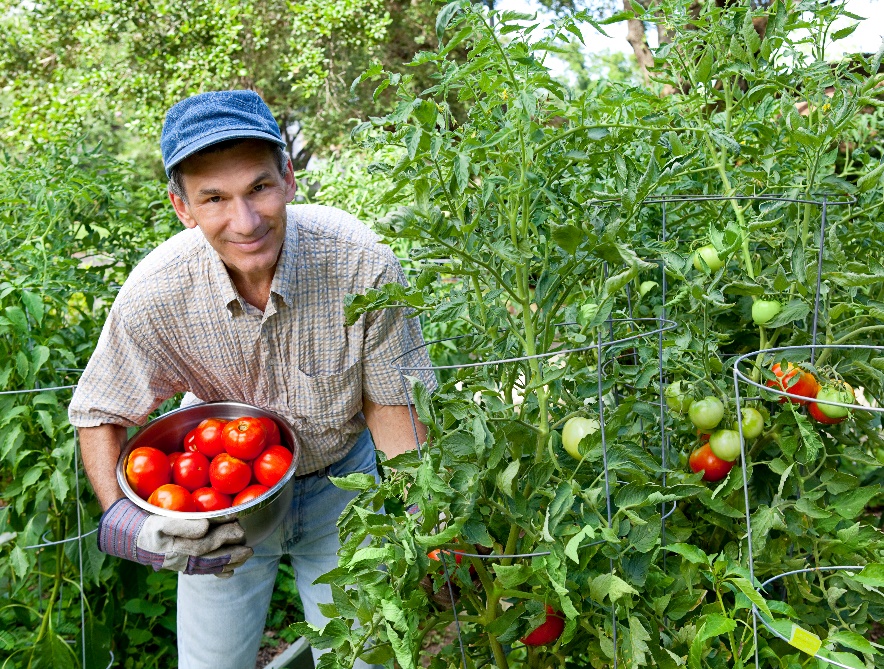 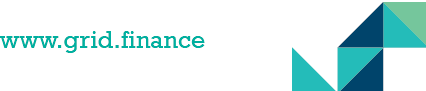 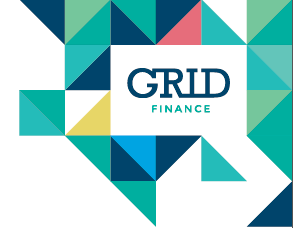 Get on the GRID now!
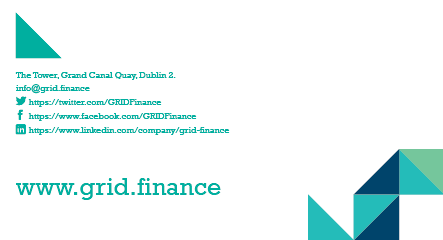